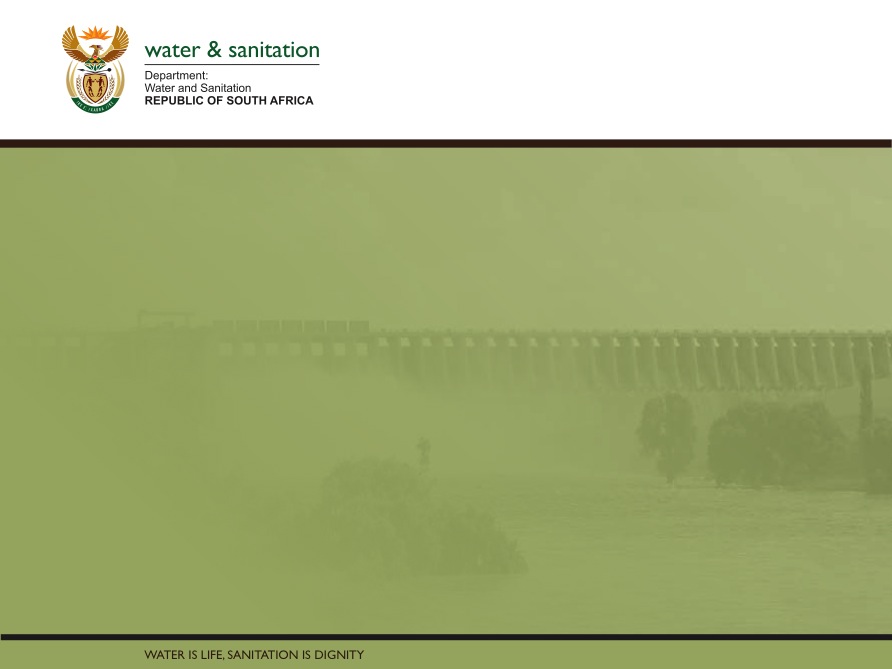 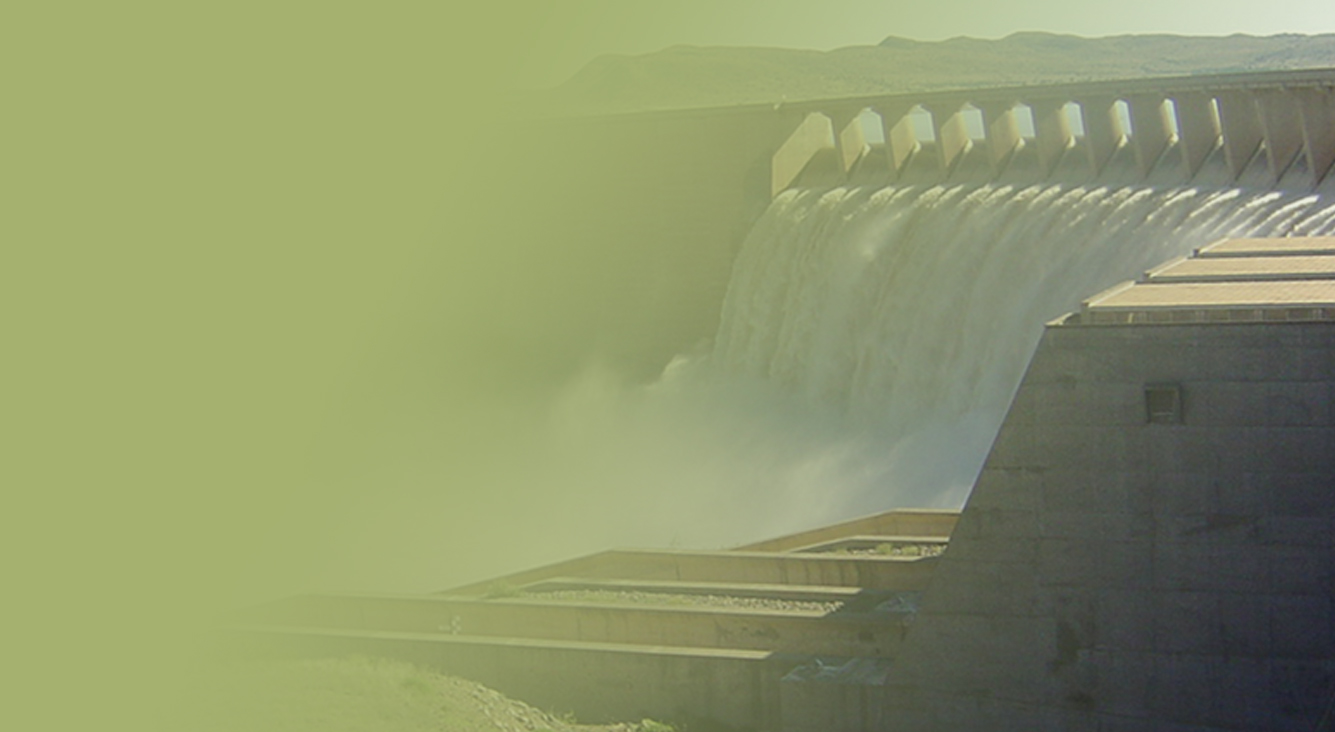 Overview of the Annual Performance Plan for the 2018/19 to 2020/21 fiscal years: Vote 36

Presented by:
Name: 		Mr. S Mkhize
Designation: 	acting Director-General

Date: 		02 May 2018
PRESENTATION TITLE

Presented by:
Name Surname
Directorate

Date
Contents
Part A: Strategic overview
Part B: Overview of performance information
Part C: Adequacy of financial resources for the implementation of plans (Vote 36) 
Part D: Overview of Water Trading Entity medium term budget
2
Part a: Strategic Overview
Legislative & regulatory environment informing planning and budgeting
4
What informed the planning process
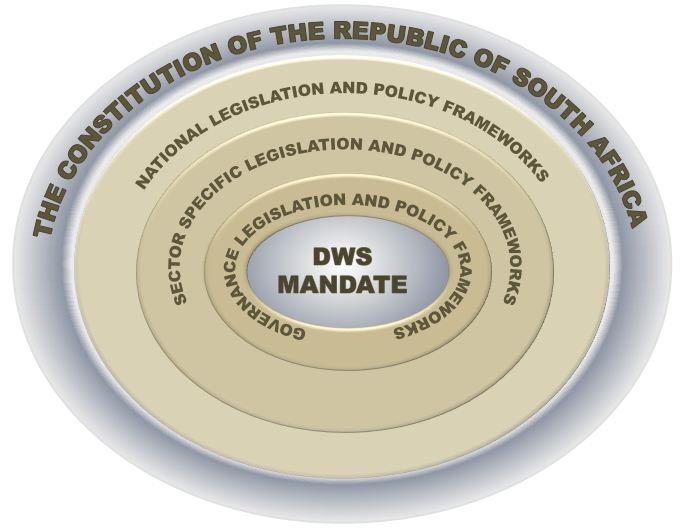 5
5
Overview of internal planning process
6
Alignment to intl. & government programmes
National Development Plan (NDP): Vision 2030
Sustainable Development Goals
Medium Term Strategic Framework (MTSF): 5 years
National Water Resources Strategy objectives
Outcome 4: 
Jobs
Chapter 3: 
Economy that will create jobs
SDG 6: Clean water and sanitation
Water contributes to the economy and job creation
Outcome 6:
Economic infrastructure
Chapter  4: 
Improving infrastructure
Water is protected, used, developed, conserved, managed and controlled sustainably and equitably
Outcome 10:
Environment
Chapter  5: 
Transition to low carbon economy
Water supports development and elimination of poverty and inequality
Chapter  6:
Inclusive & integrated rural economy
Outcome 7:
Rural development
Chapter  13: 
Building a capable state
Outcome 9:
Local government
7
Performance environment
Ground water level trends
*Decline% colour: Blue < 40%; Amber 40 – 60% and Red >60%
*Information as of 05 Feb 2018
9
[Speaker Notes: The table comes from the National Overview of Groundwater Level Trends report

The table indicates that the levels for ground water resources continued to significantly deteriorate in the Western Cape, Eastern Cape, the western and southern parts of the Northern Cape and the central part of Limpopo year on year from December 2016 to December 2017. The ground water levels observed in the last year in KwaZulu-Natal, Gauteng, Mpumalanga, the north eastern part of the Northern Cape and the North West provinces depicted a very good increase. In Free State province, a small decline in water levels occurred but they were stable with 30% of <0.2m and 87% of <2m movement. 

The ground water levels over the last two (2) years (i.e. December 2015 to 2017) still show a high declining trend (i.e. >70%) in the Western Cape, Limpopo and Eastern Cape provinces. A good but stable recovery (i.e. only 30% to 40% declined) was observed especially over the past year in KwaZulu-Natal, Gauteng, Mpumalanga, parts of north of the Orange River in the Northern Cape. This improvement has insufficient for the ground water levels to rise to those observed in 2015.]
Operations of water resource systems
*Information as of 05 Feb 2018
10
[Speaker Notes: Despite the late summer rains received in March/ April 2017 and in 2018, the country’s dams are still under stress and have to be managed with caution. The water supply systems in five provinces are still being operated under drought conditions. This table reflects the affected systems and provinces.]
National water balance
*Information as of 05 Feb 2018
11
[Speaker Notes: In an effort of reconciling the water requirements with water availability, the department monitors the implementation of water conservation and water demand management (WCWDM) in the country. The WCWDM interventions and targets are set during the development of the associated reconciliation strategies. The results from the estimated 2015/16 water balance for all municipalities indicates water losses of 1 414.49 million m3 per annum and non-revenue water (NRW) at 1 632.93 million m3 per annum. The table summarises the estimated 2015/16 national water balance.]
National water balance
*Information as of 05 Feb 2018
12
National water balance
*Information as of 05 Feb 2018
13
[Speaker Notes: The national summary reflects that the system input volume has been consistently increasing since 2006 with improving water losses and NRW since 2009 and 2011 respectively. The estimated 2015/16 water balance for all municipalities indicates water losses of 1 462.01 million m3 per annum and non-revenue water of 1 659.59 million m3 per annum. The reduction of water losses is mainly attributed to the shift of water losses to unbilled consumption in the water balance. The per capita consumption has remained constant over the past nine (9) years but WCWDM efforts must be elevated considering that these figures are above the international benchmarks of approximately 180 l/c/d and the country is one of the 30th driest in the world. The WCWDM must be urgently implemented in all provinces especially with the current droughts in the country.]
Number of registered dams
*Information as of 08 April 2018
14
[Speaker Notes: There is well developed infrastructure with 5 511 registered dams in South Africa. This table reflects the current registered ownership in the country. The table also gives a cumulative summary of dam capacities per ownership sector. It can be seen that state dams stores  94% of all available water resources in the country, whereas private sector store the remaining 6%.]
Distribution according to size class
*Information as of 08 April 2018
15
[Speaker Notes: Of the 5 511 registered dams in the country: 
76% of the registered dams are small;
21% of the registered dams are medium 
3% of the registered dams are large]
organisational environment
1. ADMINISTRATION
Main Account: fiscus funded
2. WATER PLANNING & INFORMATION MANAGEMENT
3. WATER INFRASTRUCTURE DEVELOPMENT
4. WATER SECTOR REGULATION
Water Trading Entity: Revenue funded
Budget structure
FINANCIAL MANAGEMENT
Ministry
Integrated Water Planning
Accelerated Community Infra. Programme
Economic &Social Regulation
Berg Olifants-Doorn
Departmental Management
Policy & Strategy
Regional Bulk Infrastructure Grant
Compliance Monitoring and Enforcement
Limpopo
Internal Audit
Sanitation Planning & Management
Water Services Infrastructure Grant
Water Services and Sanitation Regulation
Olifants
Corporate Services
Water Information Management
Strategic Infra Dev. & Management
Institutional Oversight
Fiscus funded: implementation by WTE
Orange
Financial Management
Water Ecosystems
Operations of Water Resources
Water Use Authorisation & Administration
Pongola-Mzimkhulu
Office Accommodation
Water Services & Local Water Management
WSR Management and Support
Tsitsikamma-Mzimvubu
Programme Management Unit
Water Planning & Info Management & Support
Vaal
International Water Support
17
Filled and vacant posts per branch
*Information as of 05 Feb 2018
18
Representation of SMS: by race
*Information as of 05 Feb 2018
19
Representation of SMS: by gender
*Information as of 05 Feb 2018
20
Part B: Overview of performance information
Vision
Equitable and sustainable water and sanitation that supports socio-economic growth and development for the well-being of current and future generations.
To ensure the universal access of all South Africans to equitable water resources and sustainable water and sanitation services, by: 
Protecting, developing, conserving, managing and regulating water resources;
Managing, regulating and providing efficient and effective water and sanitation services; 
Providing strategic leadership and evidence based policy direction to a coordinated water and sanitation sector for improved sector performance and service delivery; 
Building the skills and capabilities of the sector and enhancing information management to inform decision making; and 
Enhancing communication and stakeholder partnerships with communities and sector constituencies to advance the national development agenda.
Mission
Promoting and maintaining high standards of professional ethics
Utilising resources efficiently and effectively
Providing services impartially, fairly, equitably and without bias
Responding to people's needs; citizens are encouraged to participate in policy-making
Rendering an accountable, transparent, and development -oriented public administration
Values
1. Enhanced and protected water as a resource across the value chain
2. Equitable access to reliable, sustainable and acceptable water resources and water and sanitation services
3. An enhanced contribution to socio-economic development and transformation by the sector
4. An efficient, effective and development oriented water and sanitation sector
5. Sound cooperative governance and an active and engaged citizenry
Goals
5.1 Targeted and sustained African and global cooperation in support of the national water and sanitation agenda
1.1 Water resources protected through water supply and sanitation services regulation, compliance monitoring and enforcement
2.1 A coordinated approach to water and sanitation infrastructure planning and monitoring and evaluation
3.1 Equitable water allocation and availability for socio-economic development
4.1 An enabling environment for the management of water resources and the provision of basic water and sanitation services across the sector
1.2 Enhanced management of water and sanitation information
2.2 Targeted and aligned planning for adequate water availability and the enhanced provision of water supply and sanitation services
3.2 Targeted rural development initiatives that support smallholder farmers
4.2 Sound governance and oversight of the DWS Public Entities
5.2 Informed and empowered communities and responsive government securing integrated and sustainable partnerships to support the W&S development agenda
1.3 The integrity of freshwater ecosystems protected
2.3 Adequate water availability and enhanced provision of sustainable and reliable water supply and sanitation services
3.3 Targeted procurement that supports black entrepreneurs in the sector
4.3 An efficient, effective and high performing organisation
Objectives using scorecard perspectives
3.4 Job opportunities created that expand economic opportunities for historically excluded and vulnerable groups
4.4 Coordinated development of the skills pool across the sector
1.4 Enhanced water use efficiency and management of water quantity
2.4 Safe, reliable and sustainable water supply and water and sanitation services infrastructure
Scorecard legend
1.5 Freshwater eco-systems protected from wastewater impacts
2.5 Enhanced provision of sustainable and dignified basic sanitation
Finance
Operations
22
Customer
People
[Speaker Notes: This is the strategy map of the Department that is reflects the strategic objectives using the balanced scorecard methodology]
Programme descriptions
23
2018/19 MTEF allocation
24
[Speaker Notes: As compared to the 2017/18 budget of R15,6 billion  the allocation of the department for the 2018/19 financial year has been reduced to R15,5 billion.  This said, the department’s budget is expected to R17,4 billion in 2020/21 which is an average annual increase of 3,7%.  The allocation of the Water Infrastructure Development accounts for 80% of the Department’s budget.]
Programme 1: administration
Programme 1 focus areas
26
Programme 1 focus areas
27
2018/19 MTEF allocation
28
Programme 2: water planning & information management
Programme 2 focus areas
30
Programme 2 focus areas
31
2018/19 MTEF allocation
32
Programme 3: water infrastructure development
Programme 3 focus areas
34
Programme 3 focus areas
35
2018/19 MTEF allocation
36
Programme 4: water sector regulation
Programme 4 focus areas
38
Programme 4 focus areas
39
2018/19 MTEF allocation
40
Part C: Adequacy of financial resources for the implementation of plans (Vote 36)
Areas with budget shortfalls
42
Areas with budget shortfalls
43
Overview of budget analysis
The Department has to find a minimum amount of R1.5billion of the confirmed shortfall from the current budget.
The Department has a budget of R15.5billion for the 2018/19 financial year.
Of this amount, the amounts that are exclusively appropriated and can’t be used for anything else are R10.9billion as follows:
Salaries R1.7billion
Transfers to Municipalities R5.4billion
Transfers to Water boards and KOBWA R903million
WTE Augmentation R2.2billion
Earmarked funds for BEP R608million
44
Available budget
This leaves an available balance of R4.6 billion as follows:
Goods and services: R1.6billion
RBIG 6B: R2.9billion
Other transfers for compensation of employees: R156 thousand
45
Breakdown of goods and services
46
Breakdown of RBIG schedule 6B
47
Analysis of available balance
48
Part D: Overview of Water Trading Entity medium term budget
The Branch Finance Water Trading Entity (WTE) focuses on the  management of financial activities that relate to the management and maintenance of bulk infrastructure in order to ensure the sustainable supply of water through construction and maintenance for Raw Bulk Water supply
The provision  of financial management support to Proto-CMAs. 
 The Water Trading Entity’s reporting framework is based on Generally    
 Recognised Accounting Practice (GRAP) 
The application of GRAP standards is based on accrual accounting and  not Cash Accounting applicable to National Government  Departments
WRM PROTO CMA’s
NWRI
Water Trading Entity
CD: Infrastructure Development
Water use Allocations
Water Quality
CD: Operations
CD: Construction
Water use Control
CD: Engineering
Planning and Implementation
BRANCH FINANCE WTE
FA
SCM
MA
RM
AM
50
Source of revenue -2018/19
51
Budget Allocation breakdown
Total Budget Allocated = R10.484 billion
52
Infrastructure projects -2018/19
53
2017/18 Budget surplus
The 2018/19 budget reflects a surplus of R748 million which will go towards reducing the overdraft as at 31 March 2018.
54
WTE 2017/18 budget
The WTE budgeted to spend R748 million less than the expected revenue in order to reduce the overdraft.

Strict budgetary control has been exercised during the year and this surplus will be realized.

The June 2017 NT target was met and as at 31 March 2018 the overdraft was R2 006 million and the average daily overdraft for the month of March 2018 was R1,529 million.
55
WTE 2017/18 budget
The WTE  budgeted to spend R748 million less than the expected revenue in order to reduce the overdraft.

The WTE has written to National Treasury to request that the overdraft be decreased by another R748 million during 2018/19 and not by the full R1 927 as previously required.

A meeting between National Treasury and the WTE has been scheduled for 20 April 2018 to discuss the overdraft repayment.
56
End
57